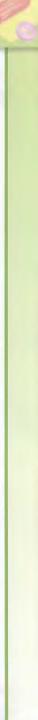 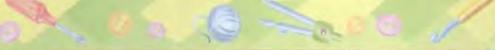 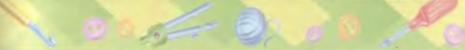 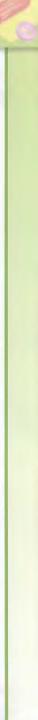 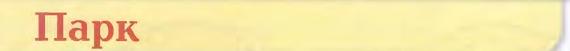 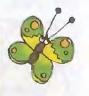 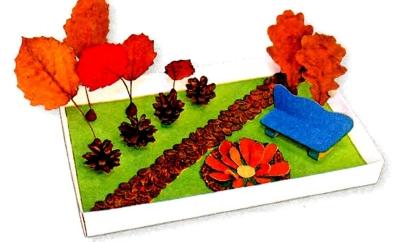 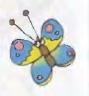 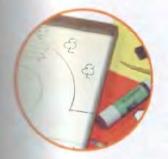 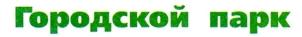 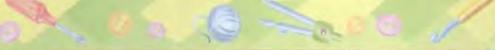 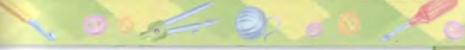 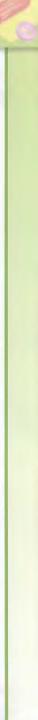 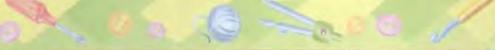 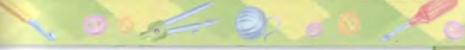 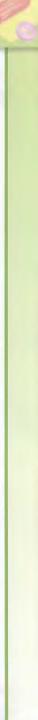 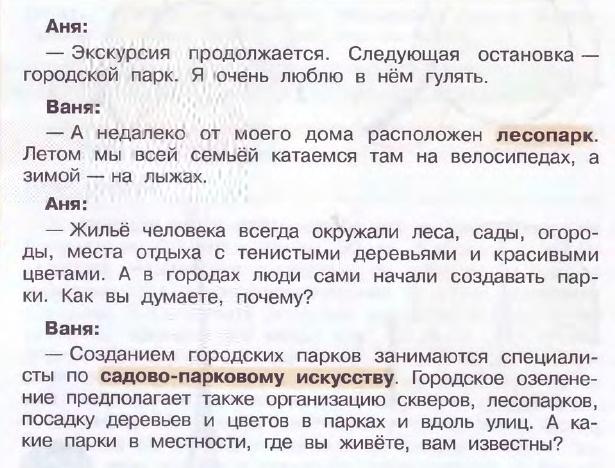 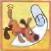 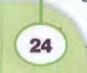 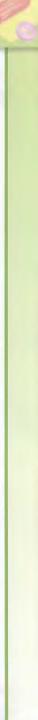 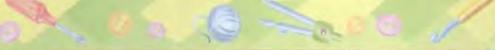 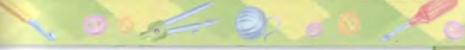 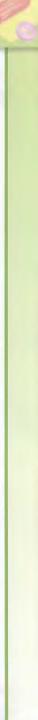 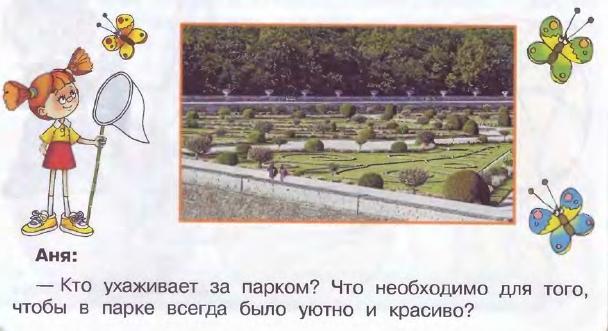 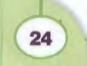 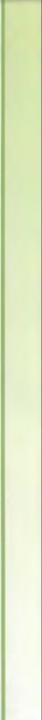 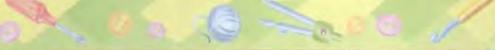 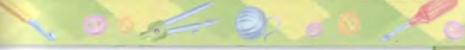 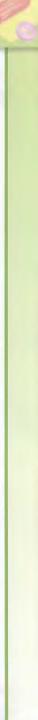 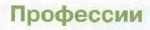 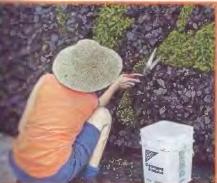 Ландшафтный дизайнер – проектировщик и создатель композиций из различных насаждений.
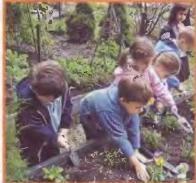 Озеленитель – специалист, который занимается подготовкой почвы, посадочного материала, удобрений, устройством клумб, бордюров, посадкой и выращиванием цветов, кустов, деревьев, уходом за посадками, кустарниками, их стрижкой.
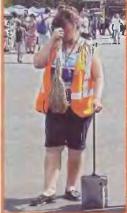 Дворник – специалист, который  поддерживает чистоту и порядок во дворе и около дома.
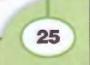 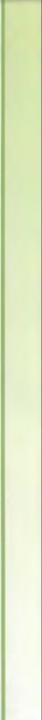 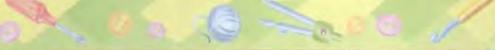 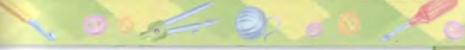 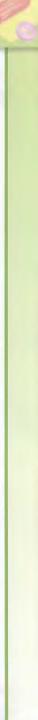 Какие инструменты нужны для создания городских садов и парков и ухода за ними?
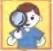 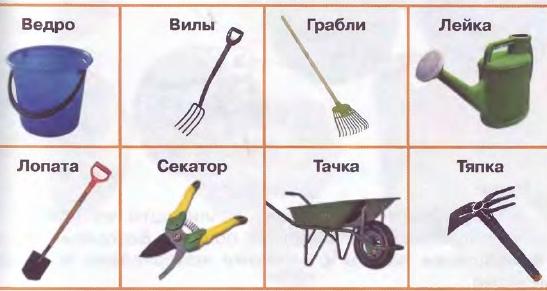 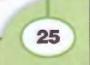 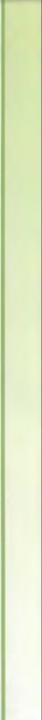 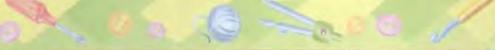 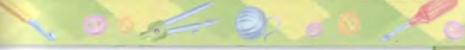 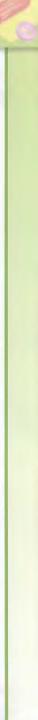 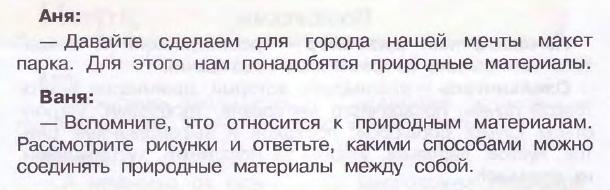 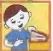 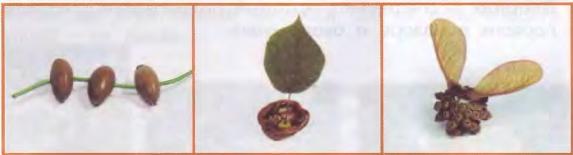 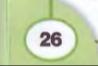 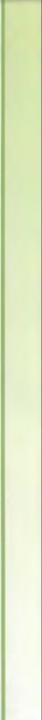 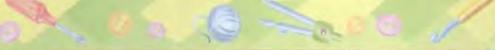 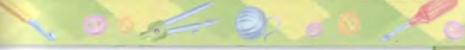 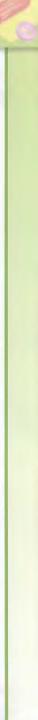 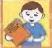 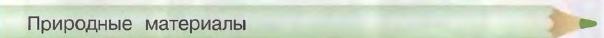 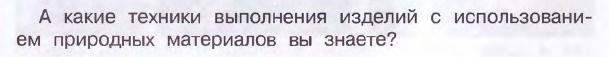 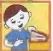 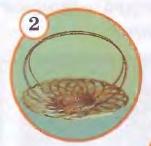 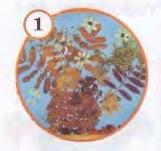 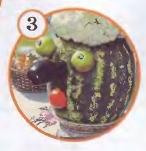 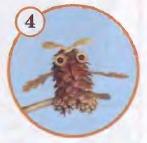 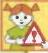 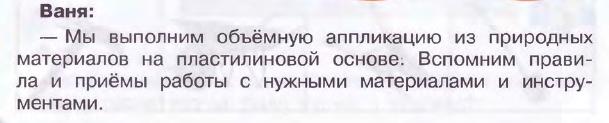 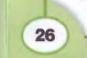 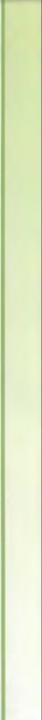 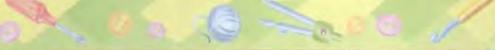 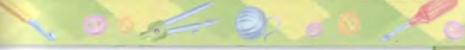 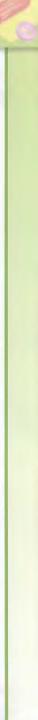 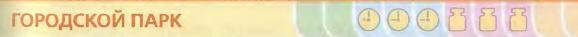 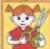 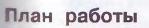 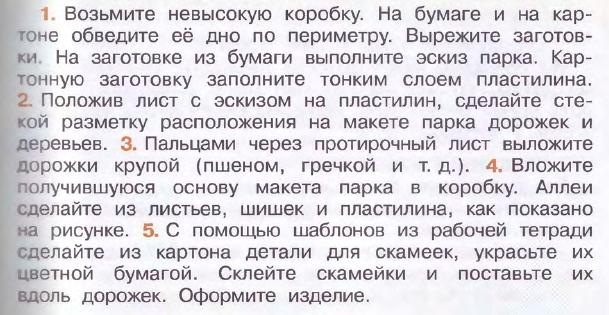 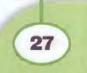 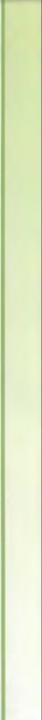 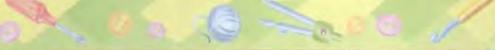 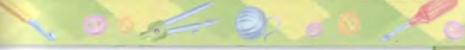 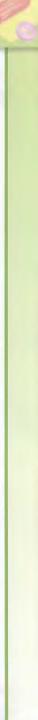 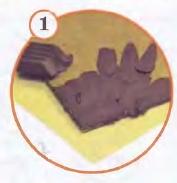 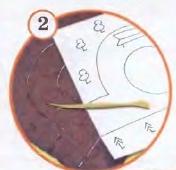 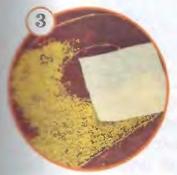 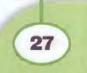 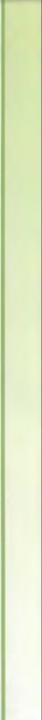 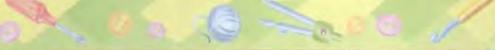 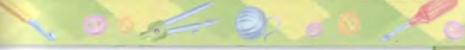 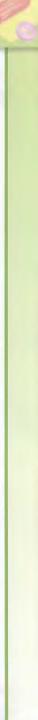 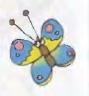 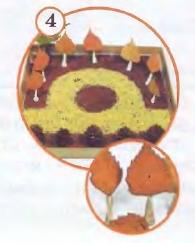 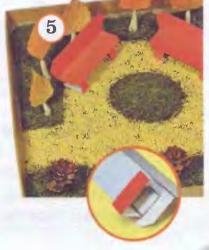 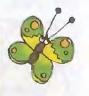 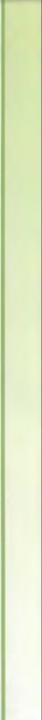 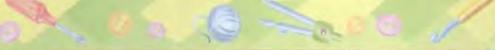 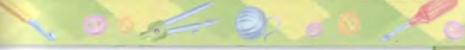 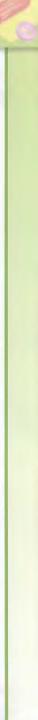 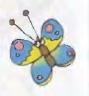 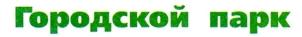 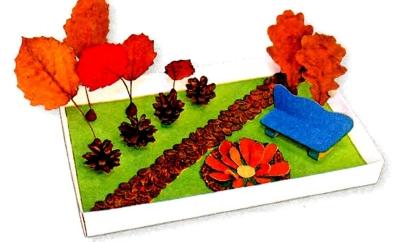 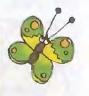